Unit 1 Topic 2
The population in developing countries is growing faster.

Section D
WWW.PPT818.COM
Read through Sections A-C and fill in the blanks with the correct words.
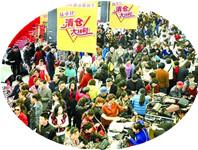 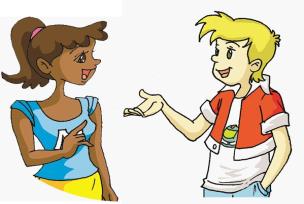 Functions
hate
I really _______ going to a place like that.
____ do I.
So
So + be/情态动词/助动词+主语
Neither / Nor + be/情态动词/助动词+主语
Functions
by
It is increasing _____ 80 million every year.
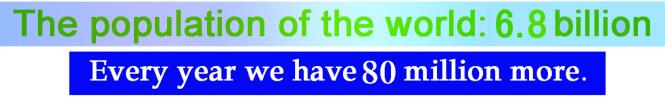 80
increase by  增加了……
increase to  增加到……
80
80
6800
Functions
… the population in developing countries is ___________ that in developed countries.
larger than
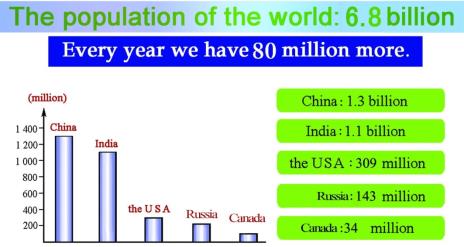 Functions
has
China ____ the largest population in the world, and about one _____ of the people in the world live in China.
fifth
one sixth


two ninths



seven twentieths
Functions
Thanks
______ to the policy, China is developing quickly and …
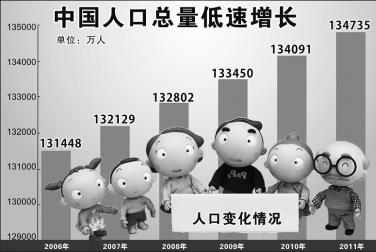 the one-child policy
Free talk
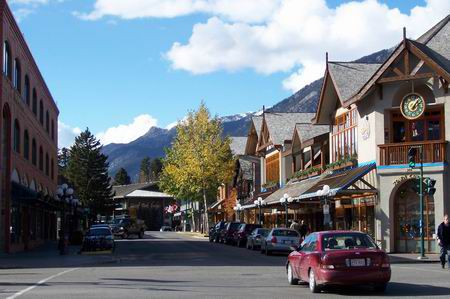 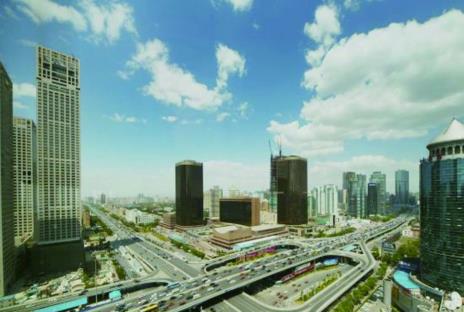 Fairmont
Beijing
Do you want to live in a small town or a big city?
Why?
Read 1 and mark T or F.
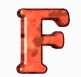 1. Sue lives in Beijing.
2. Fairmont has a population of fewer than 
    600 people.
3. The people in Fairmont often see friends 
    because they live close to each other.
4. There are many fine places to go to 
    in Beijing.
5. Li Ming doesn’t like Beijing.
(       )
(       )

(       )

(       )

(       )
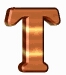 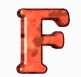 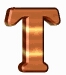 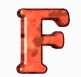 1  Read the two short passages and take notes based on the table on Page 16.
excellent transportation, fine and interesting places to visit
clean and fresh air, close to nature, often help each other
hard to see friends, live so far away
large population
Retell
Phrase collection
call sb. up
给某人打电话                         ___________________
lose one’s way                     ___________________
增加了……                             ___________________
developing countries           ___________________
developed countries            ___________________
carry out                                ___________________
到目前为止                             ___________________
采取措施做某事                     ___________________
thanks to sb./sth.                 ___________________
be surrounded by                ___________________
the capital of China             ___________________
迷路
increase by
发展中国家
发达国家
实行
so far
take measures to do sth.
幸亏，由于
被……所环绕
中国的首都
2  Write a short passage about the place you would like to 
    live based on 1.
You may begin like this:
     I’m … I would like to live in … First of all, …
One possible version:
I’m Maria. I would like to live in a big city, because it is convenient.  First of all, it has excellent public transportation so that I can go to any part of the city. Second, it has many places of interest. I, with my friends, can visit these interesting places in our spare time. What’s more, it has many shopping centers and markets. We can buy things easily.
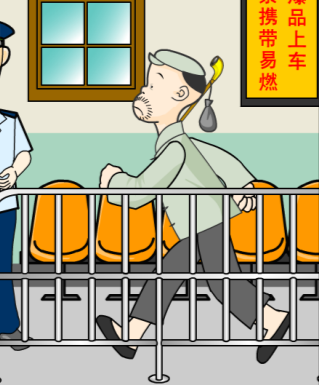 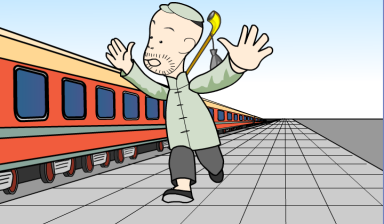 The train                            （leave).
It                        （leave） just now.
has left
left
Grammar Focus
She is doing her homework. 
She                                  (not finish) 
her homework yet.
hasn’t finished
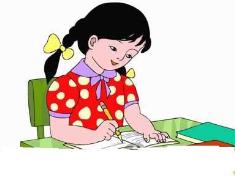 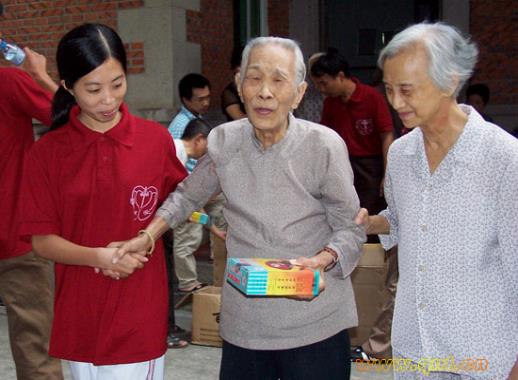 A: ______ you ________(care) 
     for the old before?
B: Yes. We often take part in 
     social activities.
Have         cared
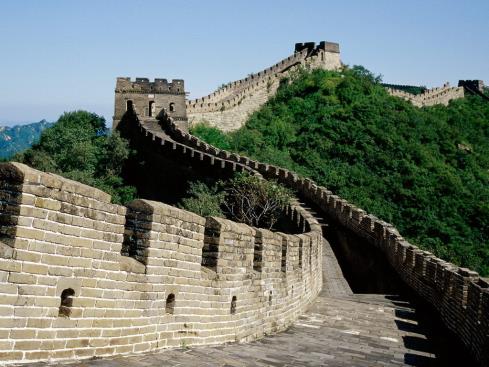 I know the Great Wall very well. Because I                           (be) there before.
have been
Present Perfect (II)
now
past
have cleaned the clothes
cleaned the clothes
表示过去发生的某一动作对现在造成的影响或结果。

e.g. I have just cleaned my clothes. 我刚洗过衣服。   
     （“洗衣服”是发生在过去的动作，对现在造成的结
         果是“衣服干净了”。）
e.g. I have just had my breakfast. 我刚吃过早饭。
       (对现在的影响是“不饿”。)
常与 just, already, yet, never, ever 等副词连用。
Grammar
Present Perfect (II)
just
never
already
yet
ever
Project
Making a Report on Different Types of Families
1. Look at the different types of families below and 
    discuss the advantages and disadvantages of each 
    type of family.
2. Which kind of family do you belong to and which one 
    do you like better? Why?






3. Report the result to the class.
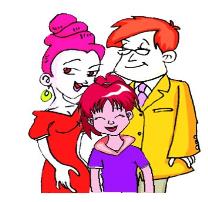 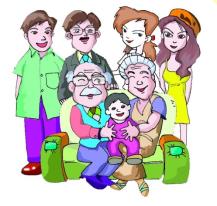 extended family
nuclear family
Exercises
Choose the best answer.
1. —Have you improved your English ______?
    —Yes, I have. I’ve ______ improved it.
    A. already; already           B. already; yet
    C. yet; already                   D. yet; yet
2. China has a______ population.
    A. many			B. much
    C. lot of			D. large
3. —Have you been to the village _______ Gum Tree? It’s 
         a beautiful place.
    — Oh, really? I will go there some day.
    A. called			B. is called
    C. calls			D. call
4. — I like to sing English songs. What about you? 
    — ______
    A. So I do.                          B. So do I.  
    C. Either is OK.                 D. Neither do I.
C
D
A
B
Fill in the blanks according to what you have learnt in this topic.
The world has a large population of 6.8 billion. And it is growing very fast. China has the largest population of the world. About _____ _____of the people in the world live in China. The large population causes many problems today.
     For example, we _____ _____ enough energy and water. Most of the cities are more crowded than before, and the traffic is much heavier. Some parents in less developed areas prefer boys to girls. So they don’t _____ girls a good education .
     China has ______ _______ _________ to control the population. One _____ ______ _____ the one-child policy. ______ _____ the policy, China is developing quickly, and  people’s living conditions are improving rapidly. Our lives are becoming better and better.
one
fifth
don’t  have
offer
taken    many      measures
is      known      as
Thanks      to
summary
1. Some words:
    surround, garbage, discourage, local, capital, 
    huge, market, transportation, excellent 
2. Some phrases:
    be surrounded by, close to, the capital of China
3. Some sentences:
    Canada is a large country with a population of 
    about 36 million.
We learn:
1. Describe the place I would like to live.
2. Make a report on different type of families.
3. Use the Present Perfect tense.
We can:
Homework
1. Read 1 aloud.
2. Write the composition in 2.
3. Finish Section D in your  workbook.
4. Preview Section A in Topic 3.